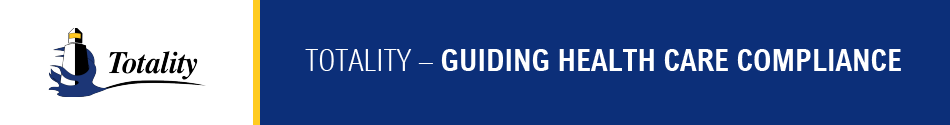 Data Deletion
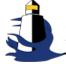 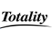 TOTALITY | Data review and Deletion
Supplier Upload Review:
Suppliers are required to review all uploaded data (including templates and supporting documents) for completeness and accuracy, and to ensure that there are no duplicates, and that data is accurate for Federal and State reporting.

Data Deletion:
The HCP data deletion request is processed to remove duplicate and incorrect information that were submitted.
If inaccurate data is identified, suppliers are required to submit a data deletion request and reupload any corrected data.
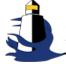 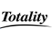 TOTALITY | Data Deletion and review
Here are the instructions to run the activity report on Totality Extranet for Suppliers/Vendors.
Click Request an Activity Report
Insert the Purchase order or the Check Requisition number.
Click “Submit” to run report.
An Activity Report that provides the details of all validated upload activity (and documents) for the project will be emailed to the User within 1 hour.
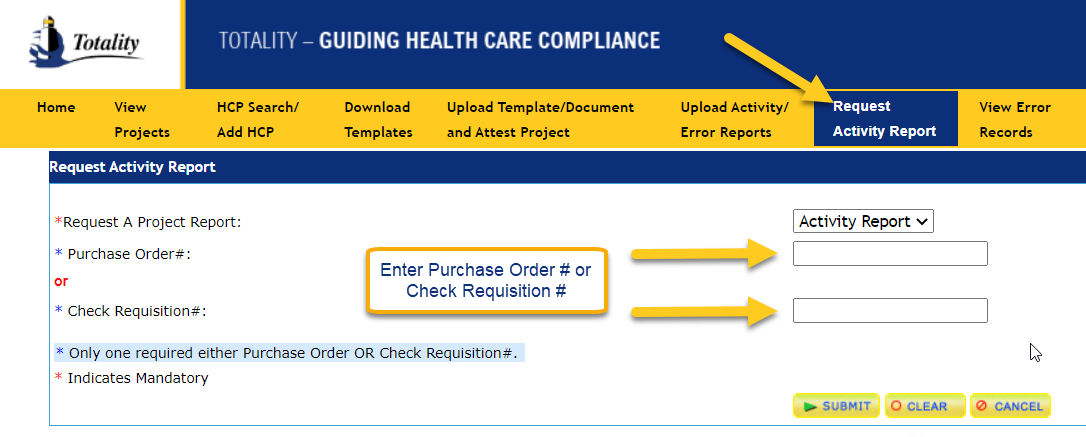 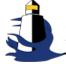 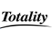 TOTALITY | Data Deletion and review
Data Deletion Form
If errors or duplicate records are identified on the report, complete the Data Deletion Request Form found on the Download Templates section of the Totality Third Party Portal.  The Data Deletion Instructions can be found on the same page.
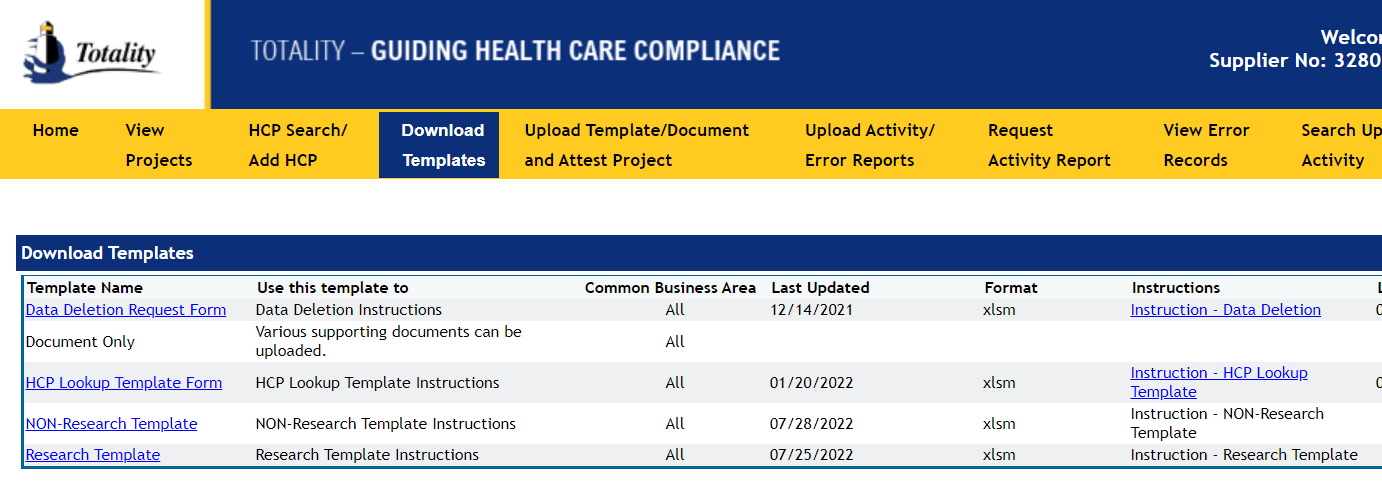 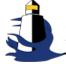 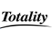 TOTALITY | Data Deletion and review
Data Deletion:
The information needed to complete the form (i.e., File Name, File ID Number and Record Number of each line to be deleted) can be found in the columns at the end of the Activity Report. The Data Deletion Instructions can be found on the Download Templates section of the Totality Third Party Portal
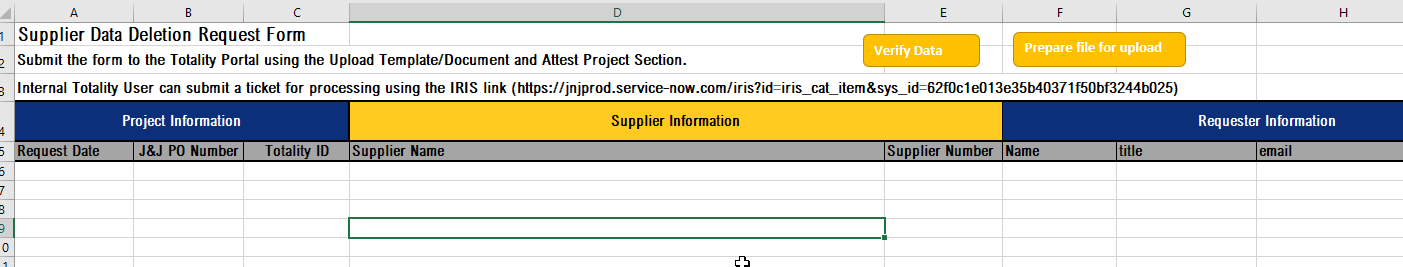 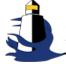 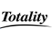 TOTALITY | Data Deletion and review
Data Deletion Upload
Once you have completed the Data Deletion Request Form, go to the Upload Template/Document and Attest Project Section.  Select Data Deletion in the drop-down menu, fill in the Calendar and Purchase Order information, and select Next.  You will then be able to select your completed Data Deletion Request Form via the Browse and attach and upload the Form.
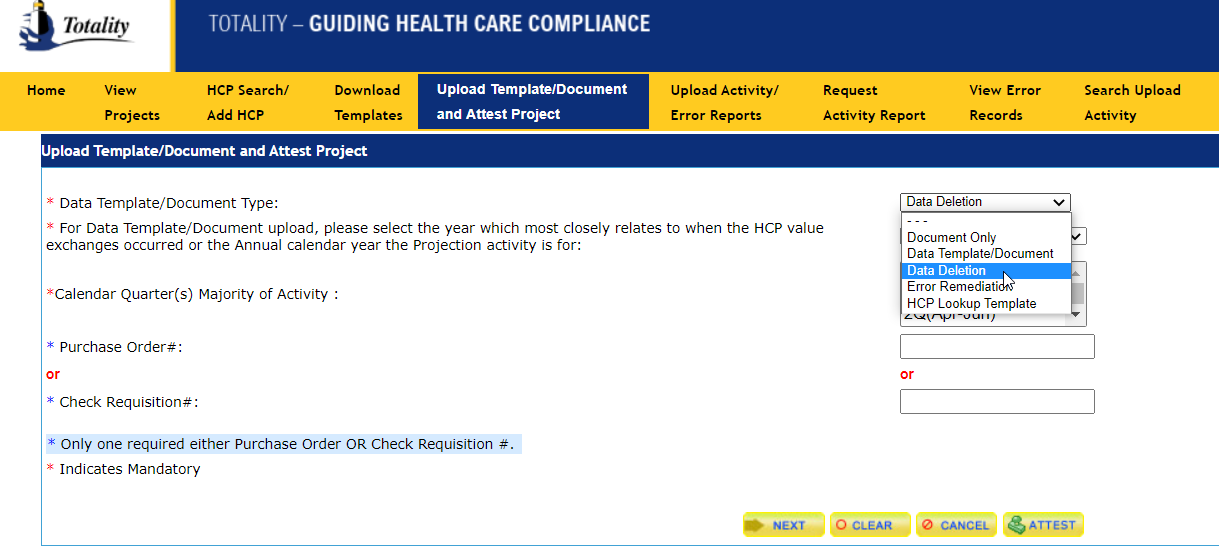 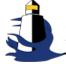 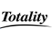 TOTALITY | Data Deletion and review
Once the data deletion process is completed; the requestor will receive a confirmation email about the completion.





Upon receipt of the email confirmation, the supplier/requestor must re-run the Activity Report to validate the accuracy of the Final data.
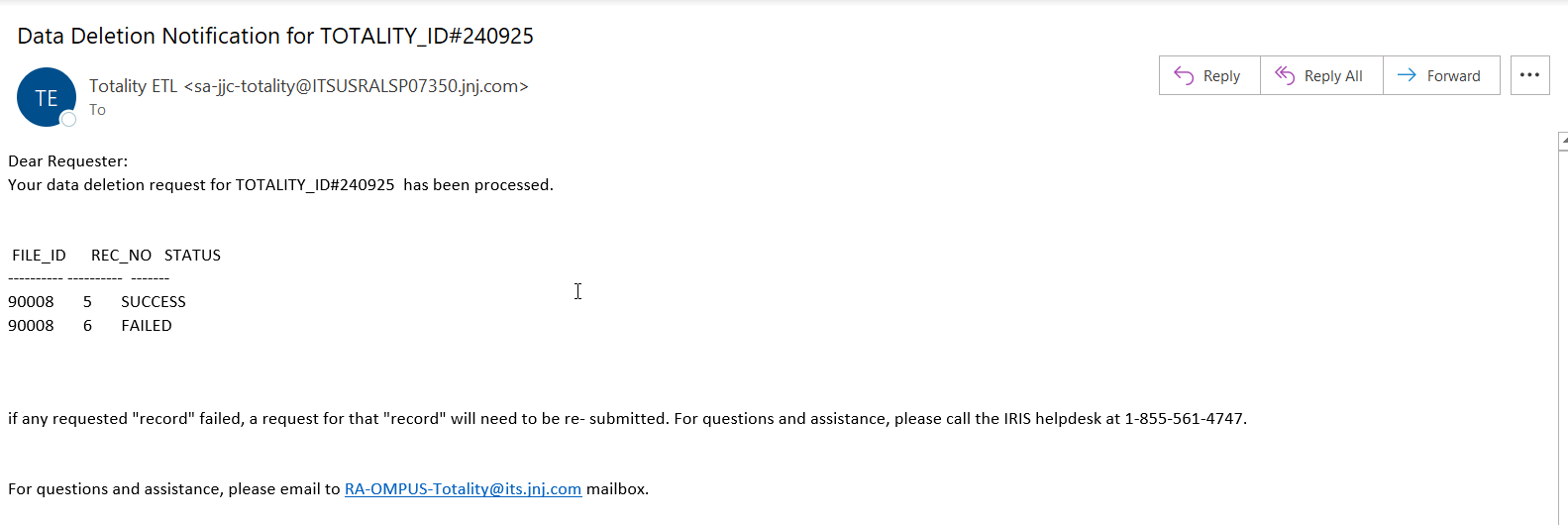 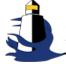 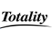